Министерство образования Омской областибюджетное профессиональное образовательное учреждение Омской области«Омский государственный колледж управления и профессиональных технологий»Профессия  11.01.08 Оператор связи Прием, вручение почтовых отправлений  с уведомлением о вручении
Преподаватель специальных дисциплин	                  Н.В. Лебедкова
Уведомление о вручении – услуга, оказываемая организациями почтовой связи отправителю по его информированию о том, когда и кому выдано почтовое отправление.
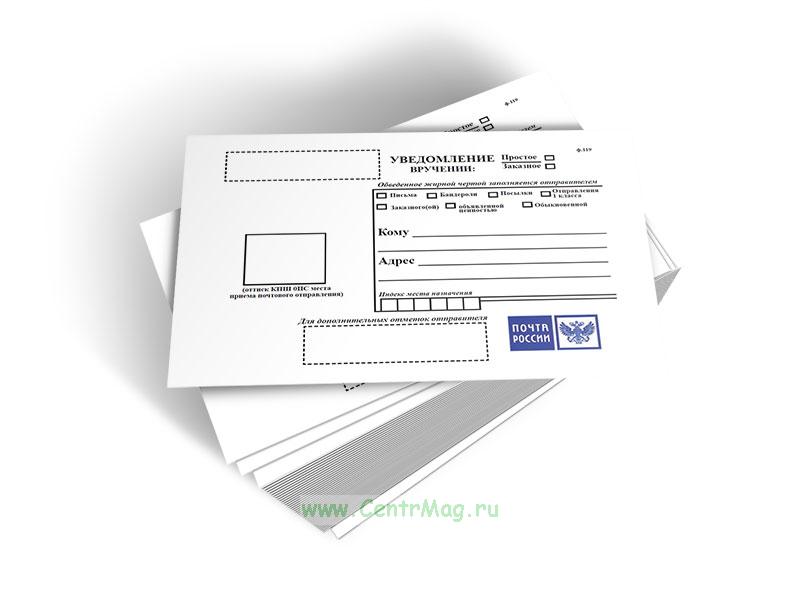 Виды уведомлений
Простое
Заказное
Электронное
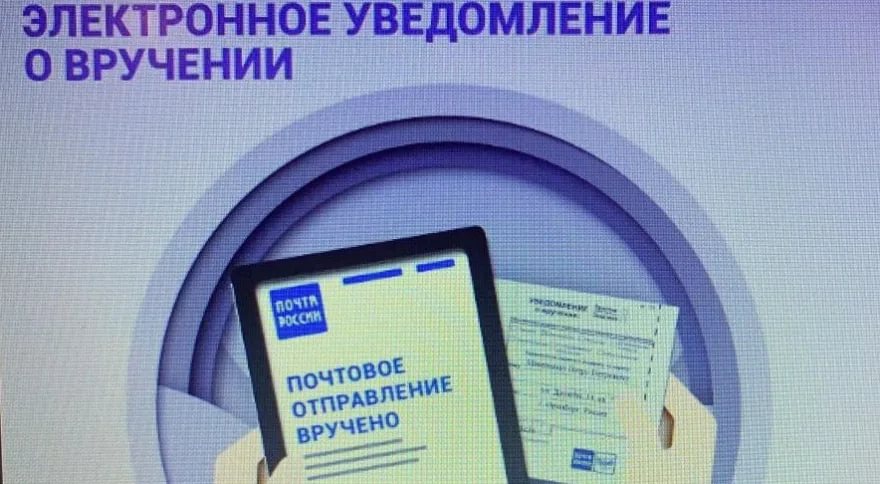 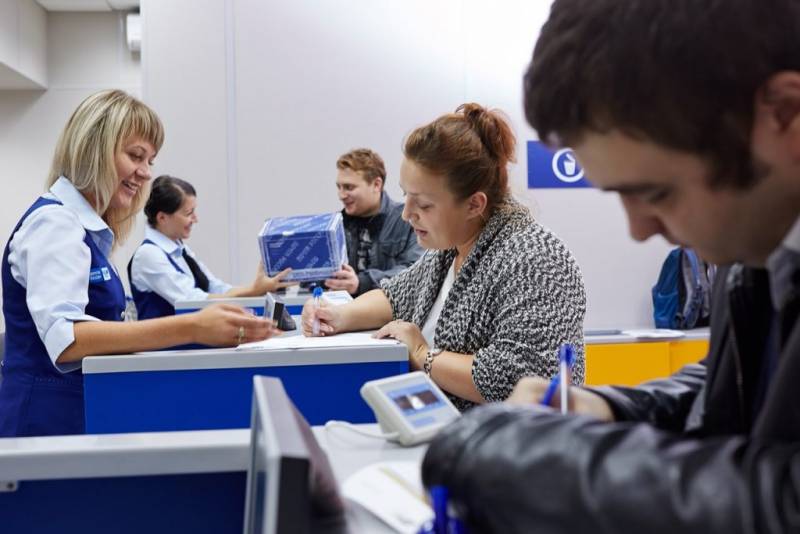 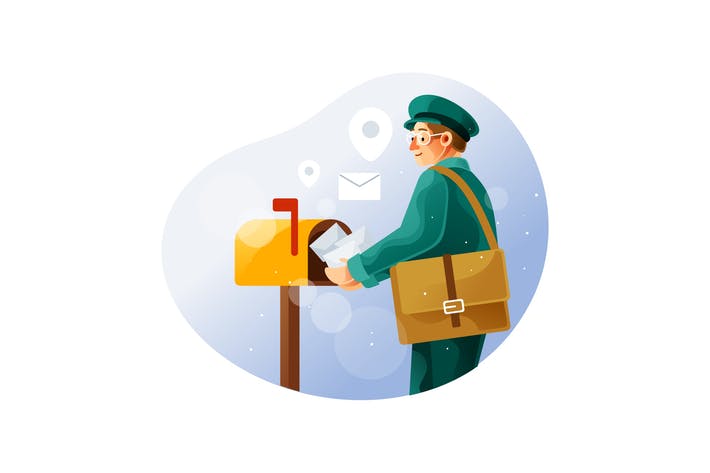 Тарифы на услуги по пересылке уведомлений о вручении внутренних регистрируемых почтовых отправлений и электронных уведомлений о вручении с 01.01.2023
Уведомления о вручении внутренних регистрируемых почтовых отправлений (простое) – 37,50 руб.
Уведомления о вручении внутренних регистрируемых почтовых отправлений (заказное) – 94,50 руб. 
Уведомления о вручении внутренних регистрируемых почтовых отправлений (электронное) – 27,00 руб.
Образец 1.
Лицевой и оборотной стороны уведомления о вручении ф. 119
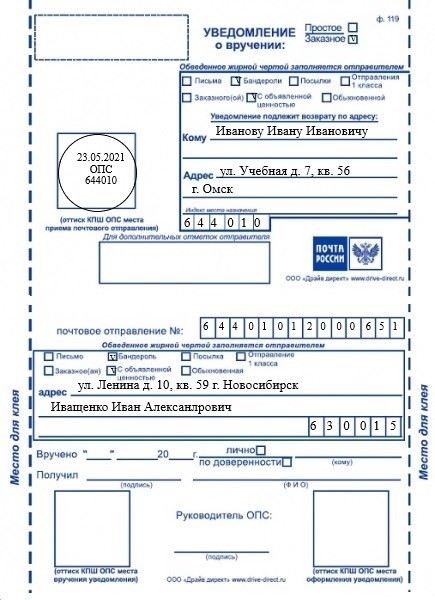 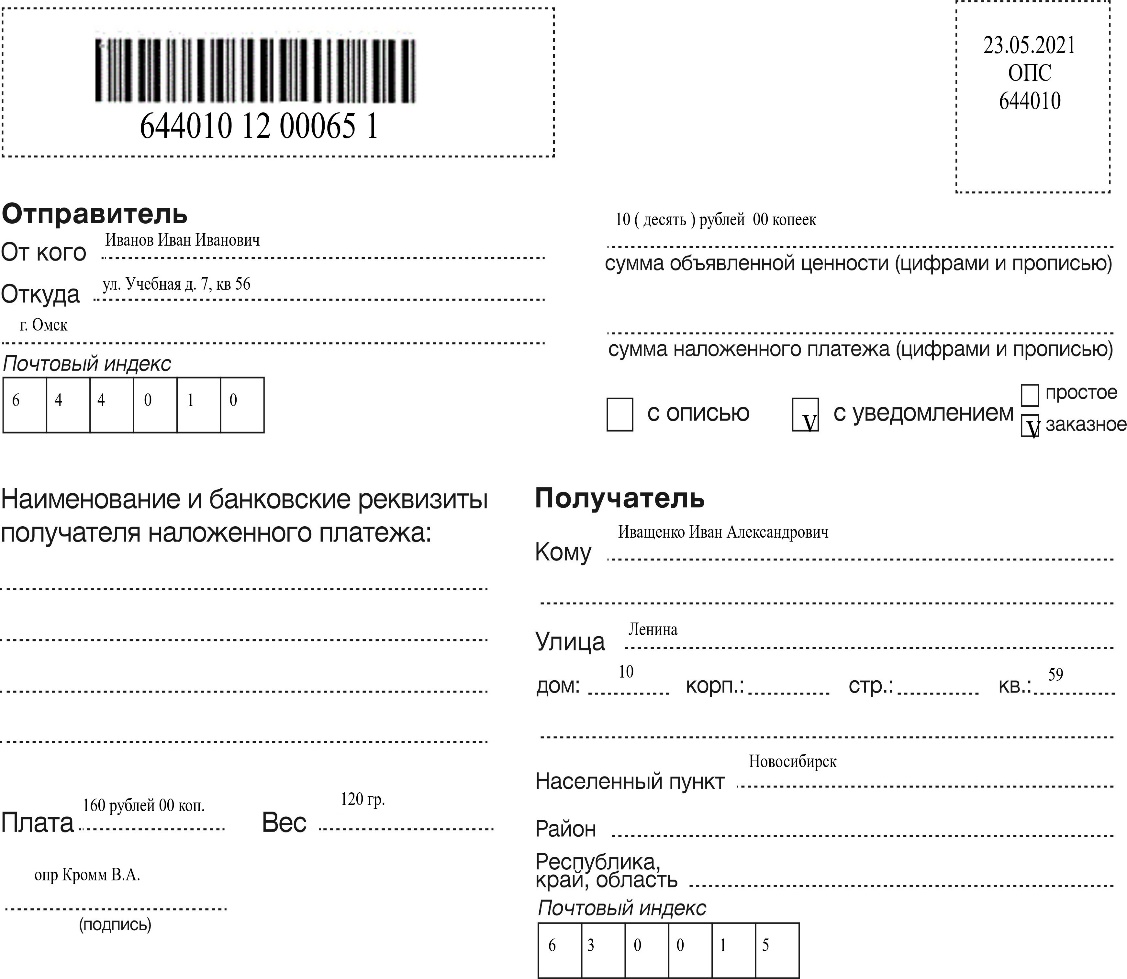 Образец 2. Оформление адресной стороны письма с объявленной ценностью и уведомлением о вручении формы 119
Образец 3. Оформление бланка уведомления формы 119 при приеме почтового отправления
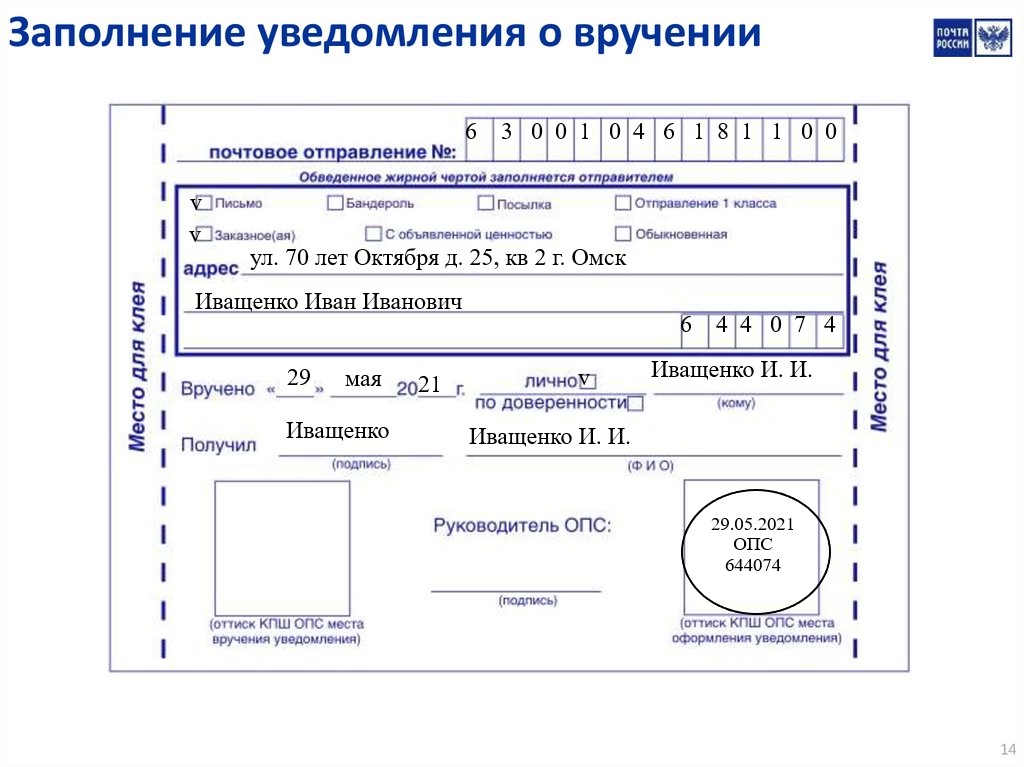 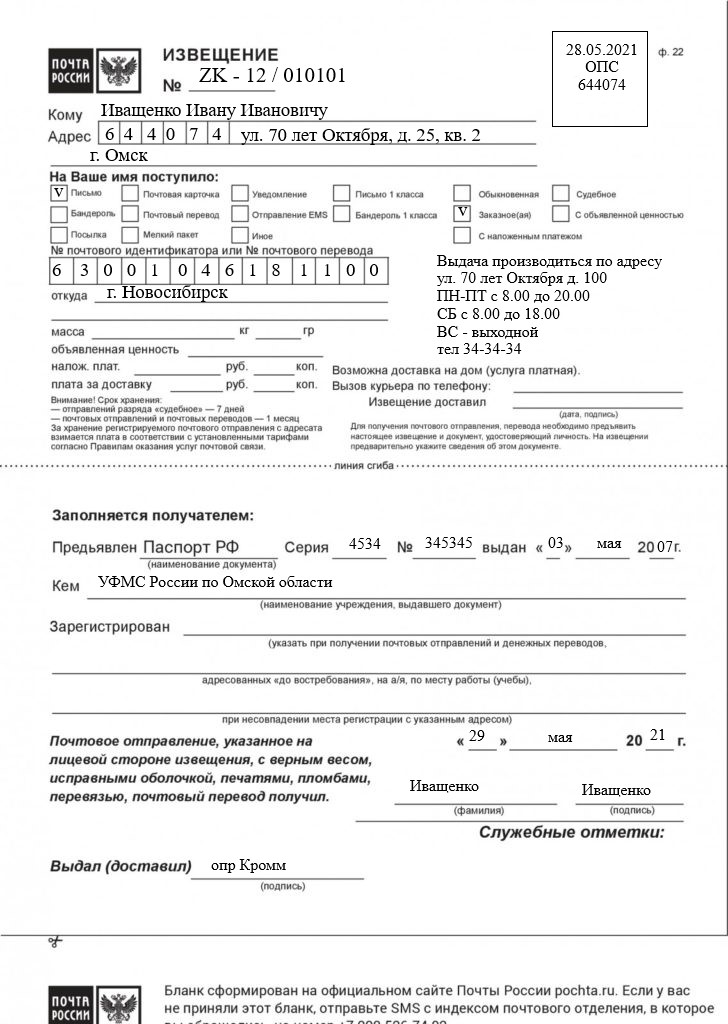 Образец 4. Оформление уведомления о вручении ф. 119 и извещения ф. 22 на вручение почтового отправления
Министерство образования Омской областибюджетное профессиональное образовательное учреждение Омской области«Омский государственный колледж управления и профессиональных технологий»Профессия  11.01.08 Оператор связи Прием, вручение почтовых отправлений  с уведомлением о вручении
Преподаватель специальных дисциплин	                  Н.В. Лебедкова